Maths
Tuesday 9th February 2021
LO: recognise the relationship between 1 and 0.1.                                                      10
Success Criteria:
Understand that a tenth is a part of a whole split into 10 equal parts.
Represent tenths as a decimal and a fraction.
Represent tenths on a place value grid.
Represent tenths on a number line.
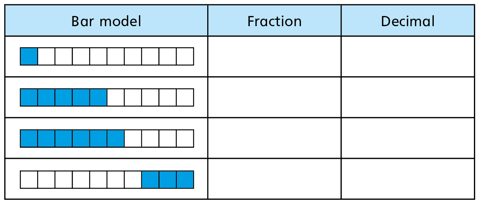 1
10
0.1
5
10
0.5
6
10
0.6
3
10
0.3
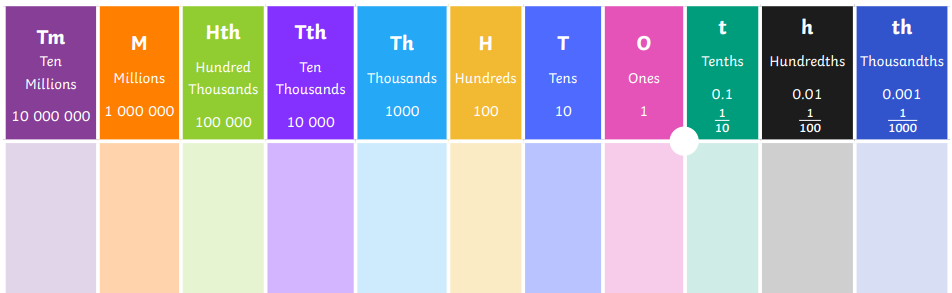 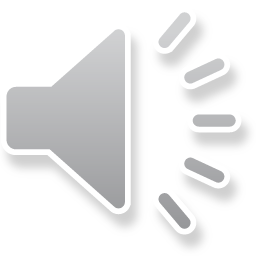 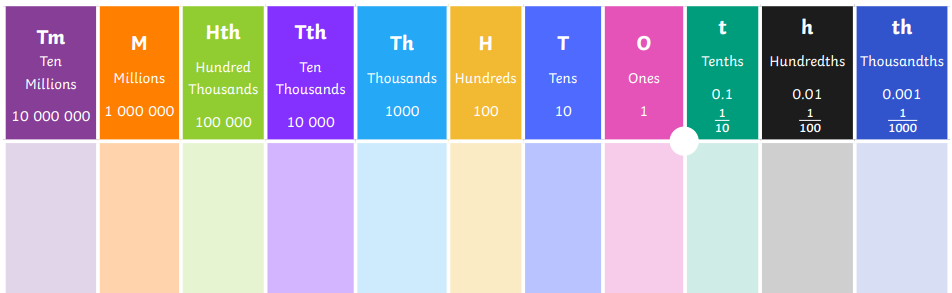 Place Value Grid
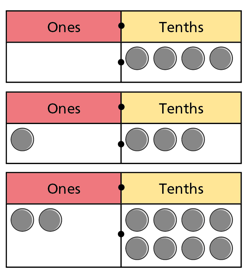 0.4
1.3
2.8
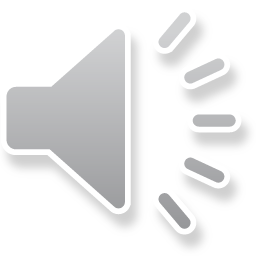 Number Line
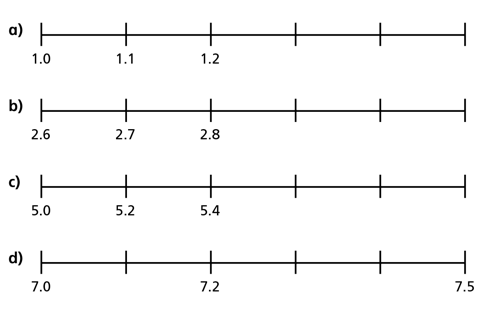 1.3
1.4
1.5
2.9
3.0
3.1
5.6
5.8
6.0
7.1
7.3
7.4
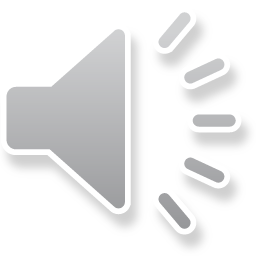 Q1. Match the equivalent fractions, decimals and words.
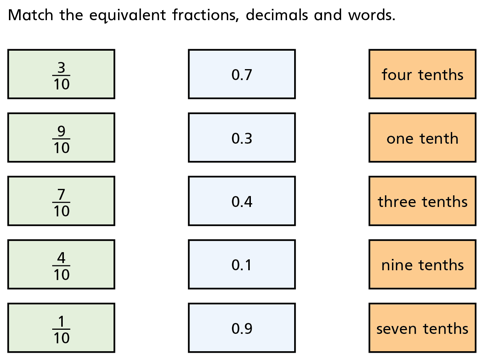 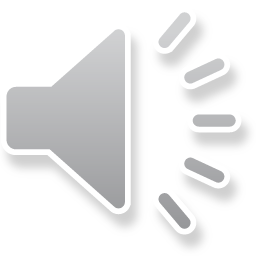 Q2. Add counters to the place value grids to show the decimals above.
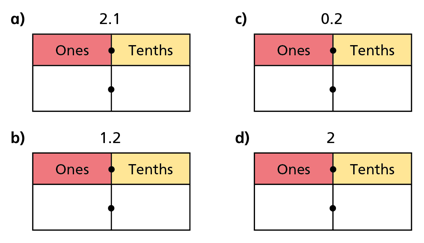 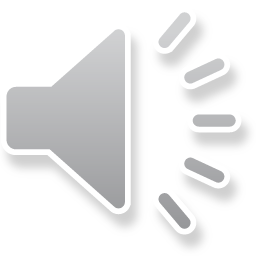 Q3. Fill in the decimal numbers on the number lines.
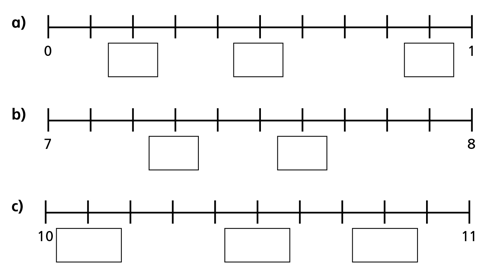 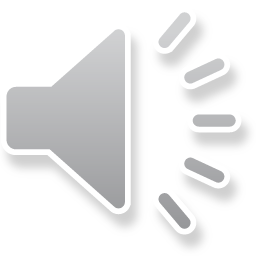 Challenge 1
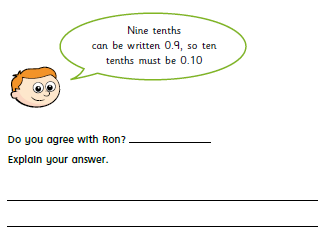 Challenge 2
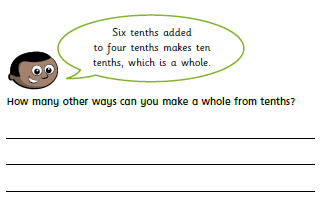 Challenge 3
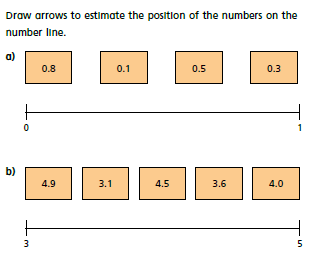 Q1. ANSWERS
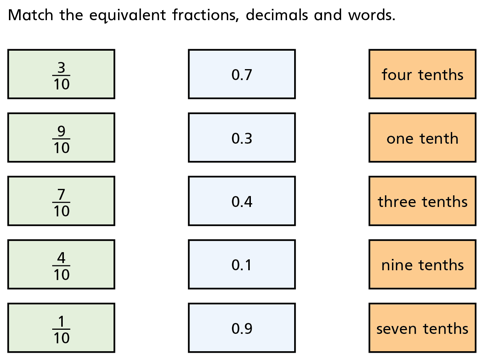 Q2. ANSWERS
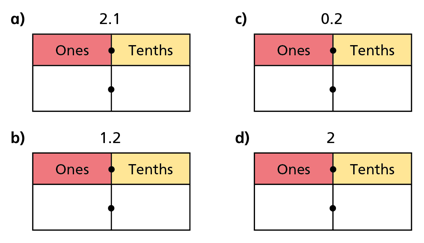 Q3. ANSWERS
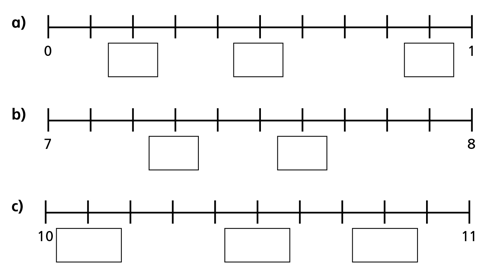 0.2
0.5
0.9
7.3
7.6
10.1
10.5
10.8
Challenge 1 - ANSWERS
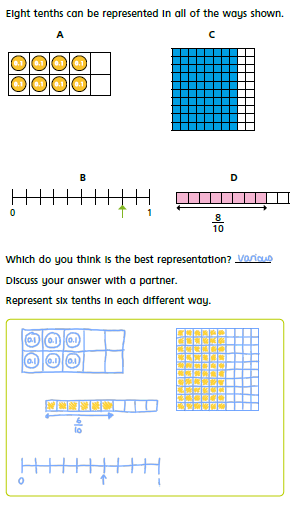 Challenge 2 - ANSWERS
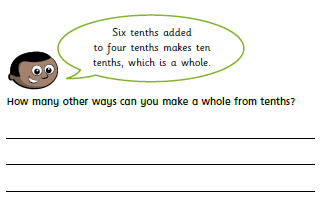 Challenge 3 - ANSWERS
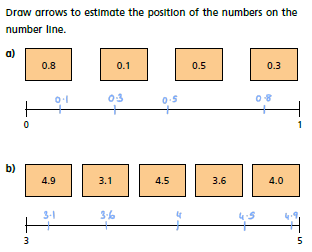 Remote Learning Tracking
https://forms.office.com/Pages/ResponsePage.aspx?id=eCY4lN73r0G0KV1rDWITzRhTQ2IZqpBOsW8cFVoooF9UNVlMS1dCVkdaM0k0WlhFTE9WVFBTWEg1Ti4u